Texas Military Department
FY 25 EDUCATION BENEFITS
 AT-A-GLANCE
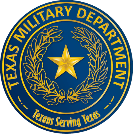 Education Services 
Email: ng.tx.txarng.mbx.education@army.mil
11/18/2024
This version supersedes and replaces all prior versions.
State Tuition Assistance
Email:  ng.tx.txarng.mbx.trp@army.mil
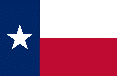 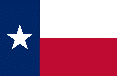 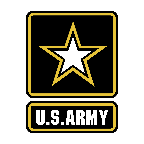 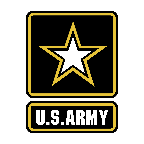